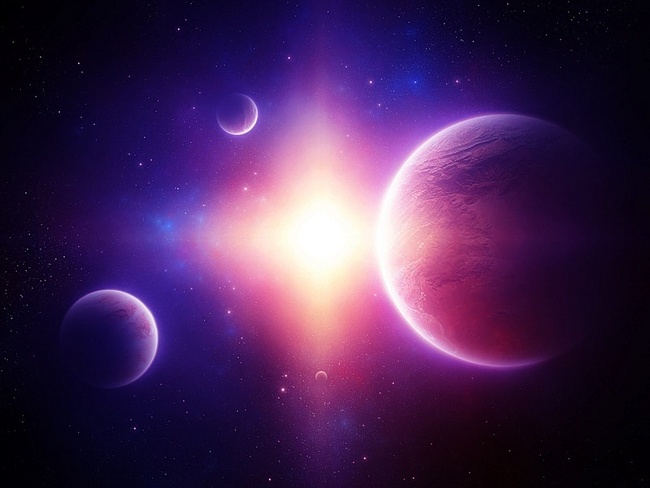 4
5
1
2
3
Загадки
Ребусы
4
5
1
2
3
4
5
1
2
Даты
3
4
5
Имена
1
2
3
4
5
1
2
Планеты
3
4
5
1
2
3
Космоконкурсы
4
5
Созвездия
1
2
3
4
5
Вопрос-ответ
1
2
3
1
Это красная планета
По соседству с нами.
Он зимой и даже летом
Мерзнет надо льдами.
Странно, что ни говори, -
Лед не сверху, а внутри.
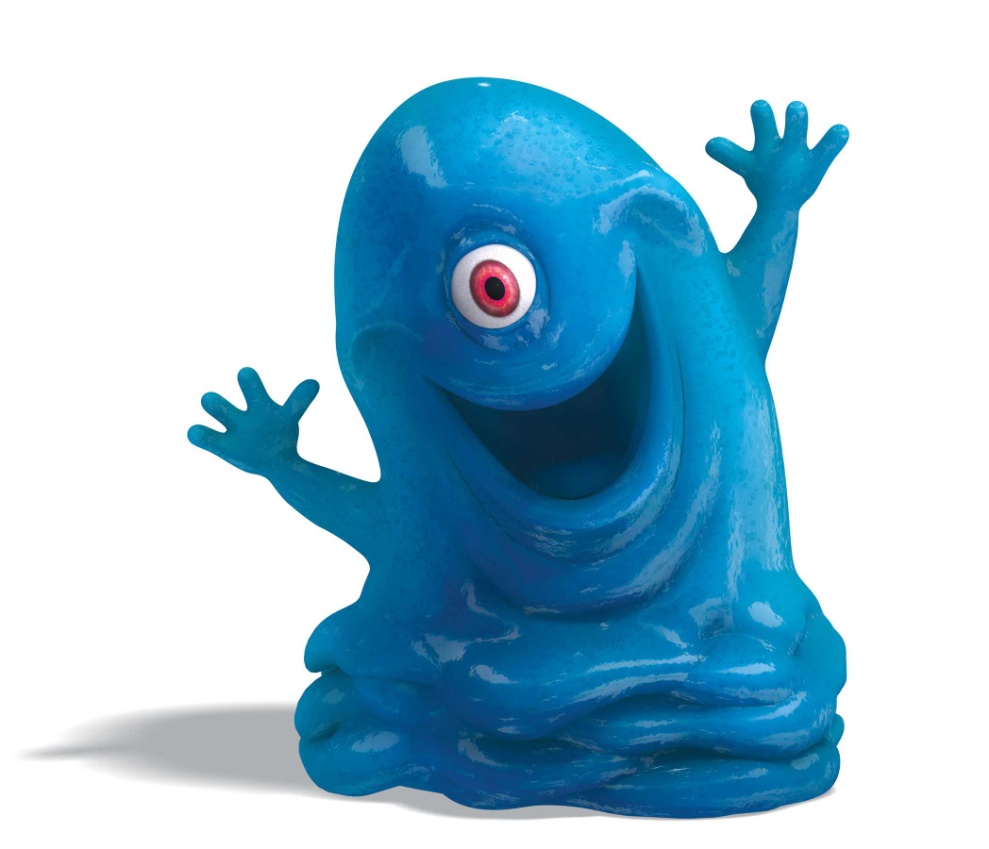 (Марс)
2
Все планеты с полюсами,
Есть экватор у любой.
Но планеты с поясами
Не найдете вы другой.
В этих кольцах он один,
Очень важный господин.
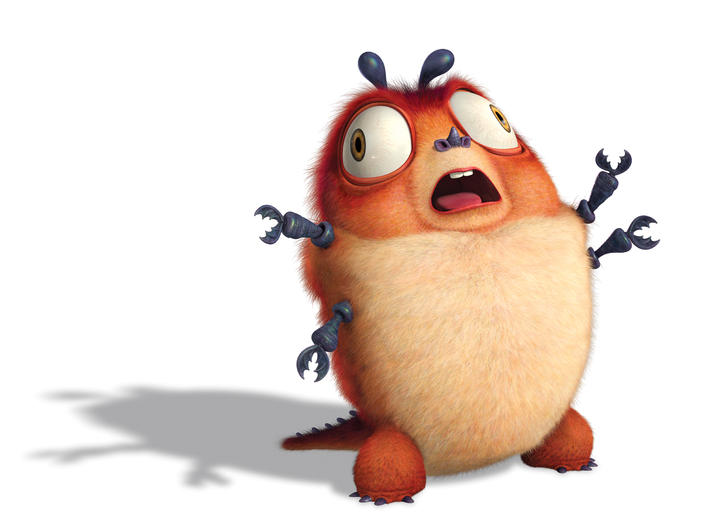 (Сатурн)
3
Эта межзвезднаяВечная странницаВ небе ночномТолько–только представитсяИ улетаетНадолго потом,Нам на прощаньеМерцая хвостом.
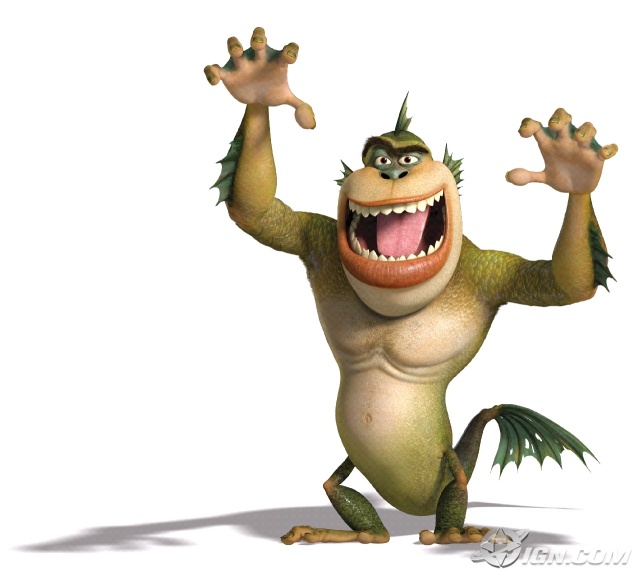 (Комета)
4
В телескоп скорей взгляните
Он гуляет по орбите.
Там начальник он над всеми,
Больше всех других планет.
В нашей солнечной системе
Никого крупнее нет.
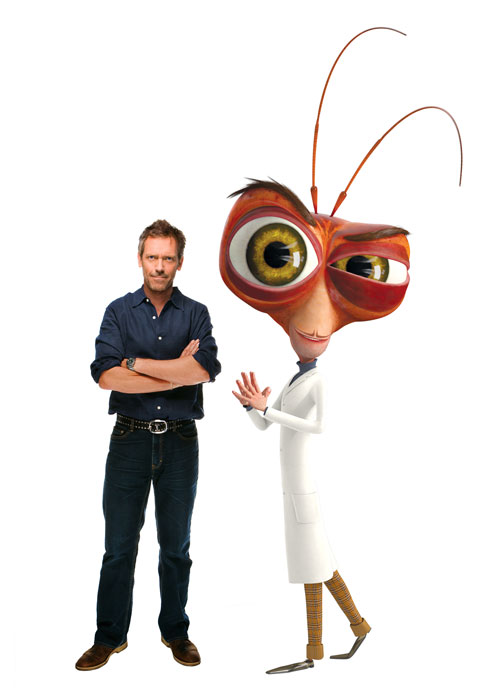 (Юпитер)
5
Что нельзя сделать в космосе?
(Упасть)
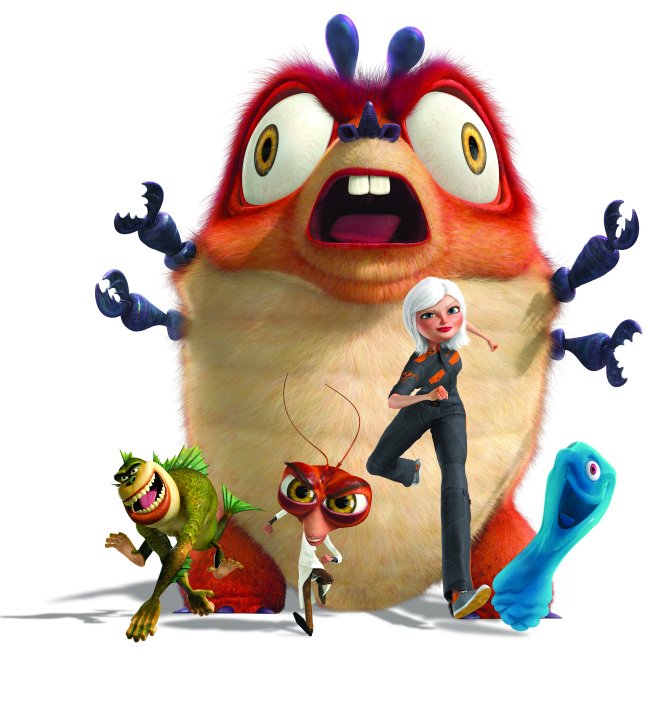 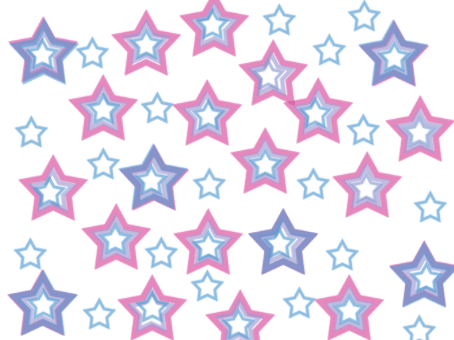 1
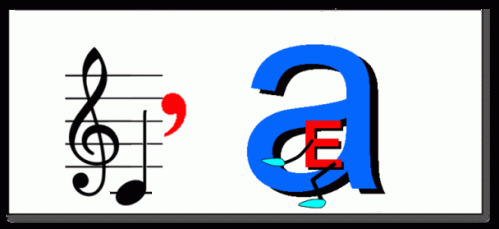 Дева
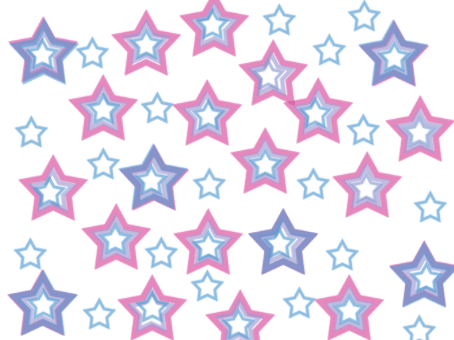 2
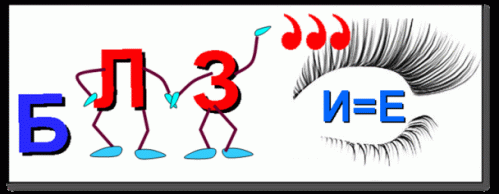 Близнецы
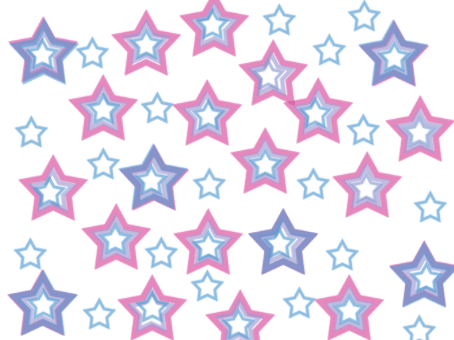 3
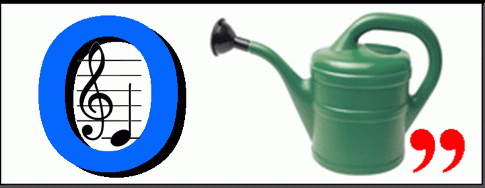 Водолей
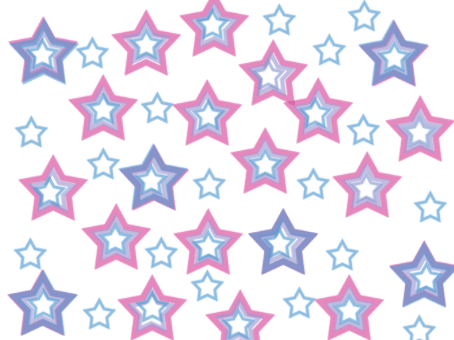 4
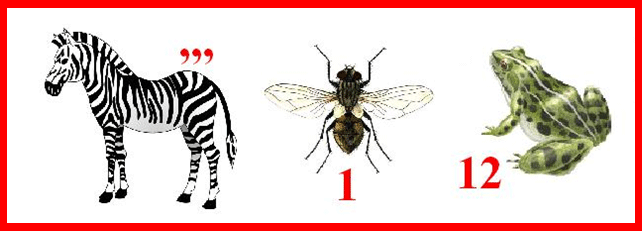 Земля
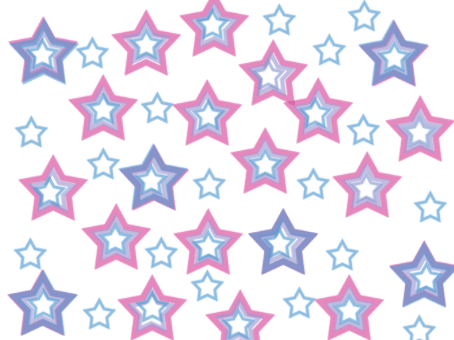 5
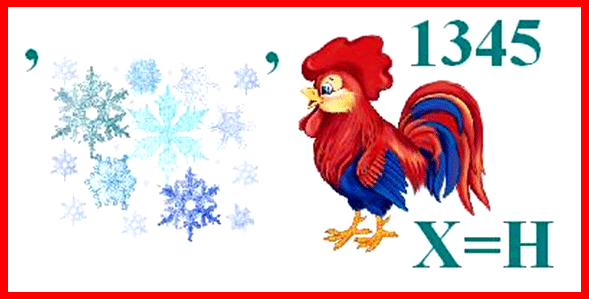 Нептун
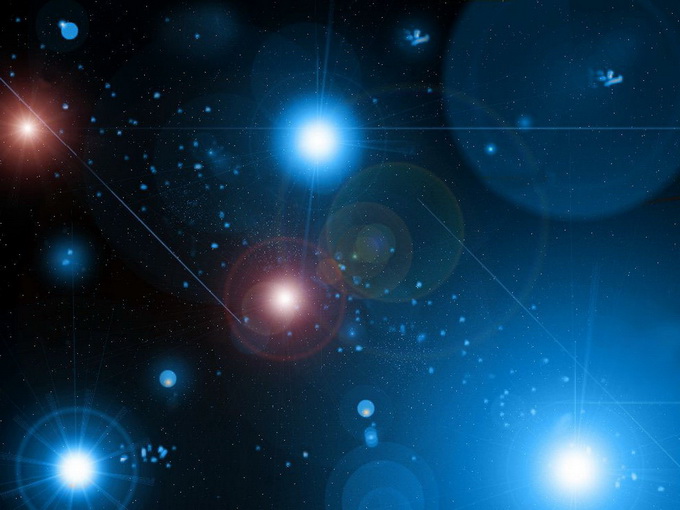 1
Большая и Малая Медведица
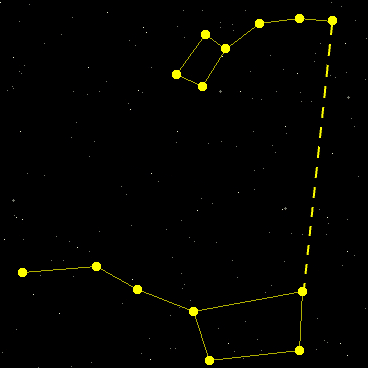 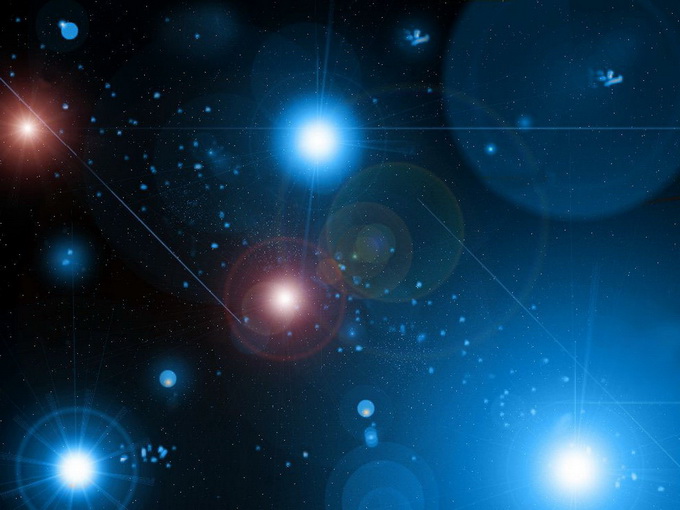 2
Телец
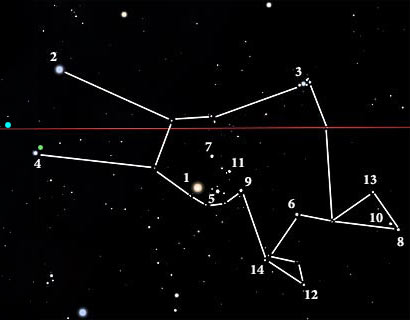 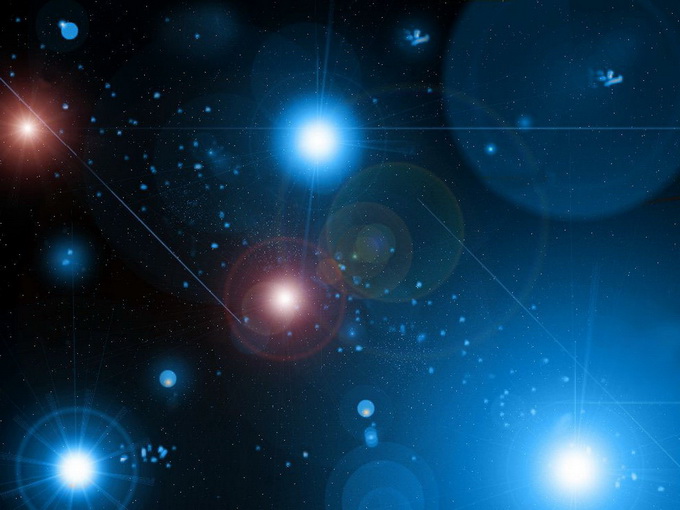 3
Близнецы
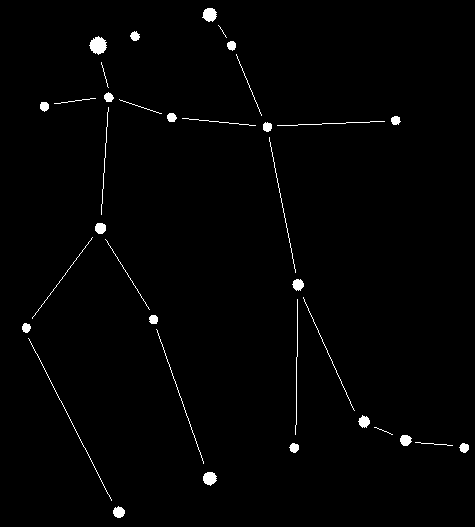 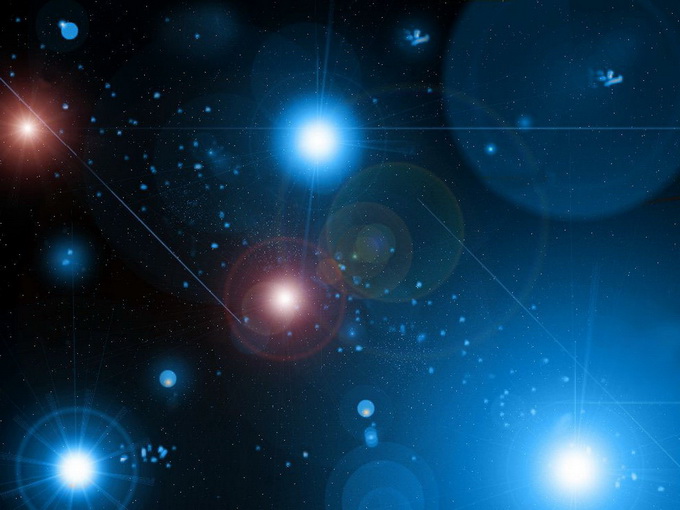 4
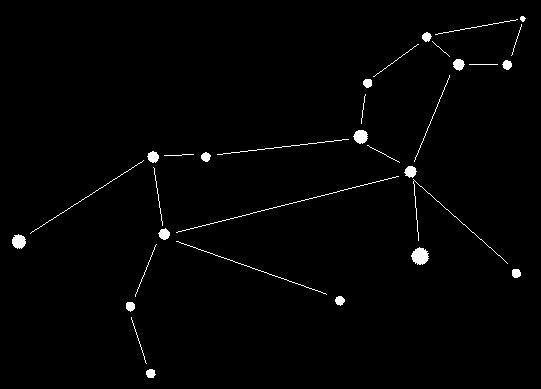 Лев
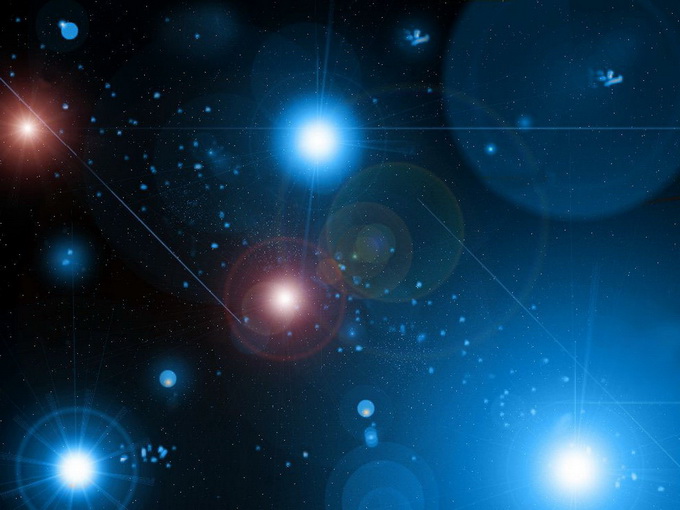 5
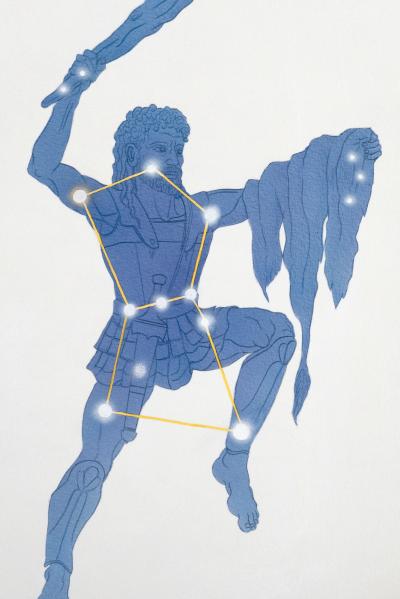 Орион
1
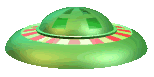 В каком году и кто совершил первый полет в космос?
(12 апреля 1961г. Ю.А. Гагарин )
(13 апреля 1961г. Ю.А. Гагарин )
(14 апреля 1961г. Ю.А. Гагарин )
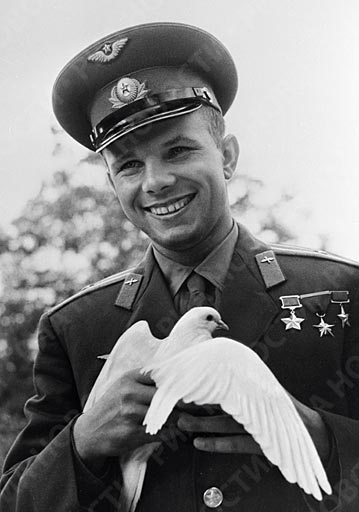 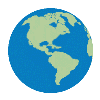 2
В каком году В.Терешкова совершила полет в космос?
(16 июня 1963г.)
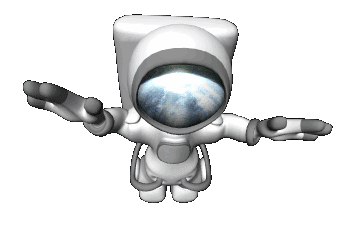 (25 августа1861г.)
(12 апреля 1754г.)
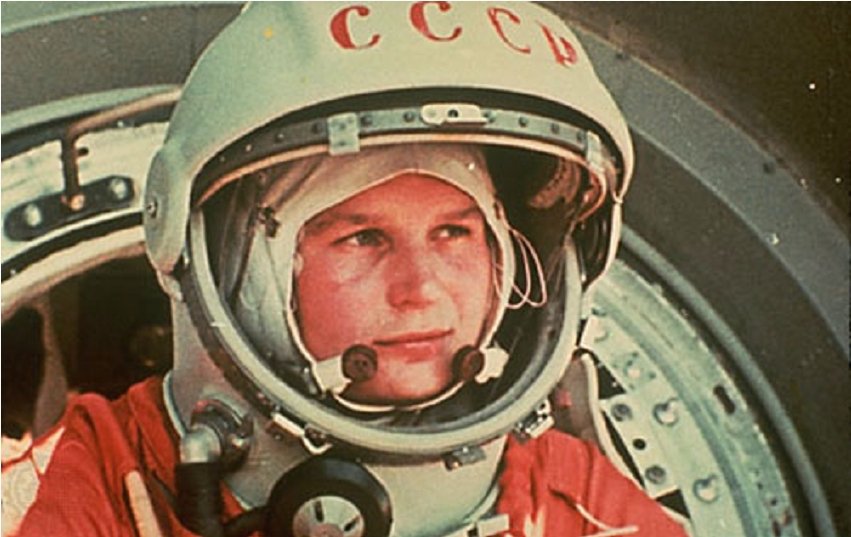 3
В каком году Алексей Архипович Леонов впервые вышел в открытый космос?
15 сентября 1977 года
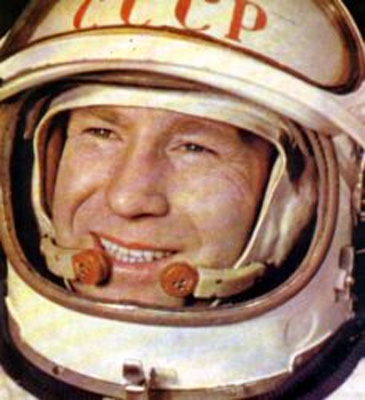 18 марта 1965 года
1 января 1985 года
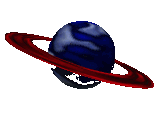 4
Когда родился Ю.А. Гагарин?
9 марта 1934 года
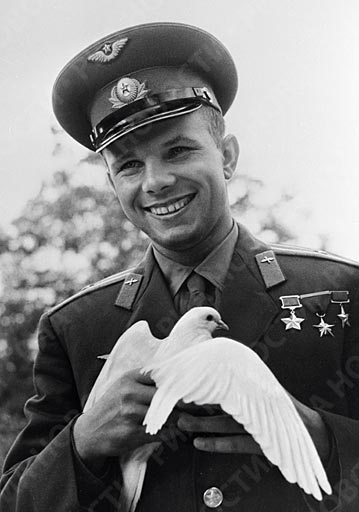 8 марта 1989 года
23 февраля 1952 года
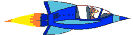 5
Когда был последний запуск ракеты с Байконура?
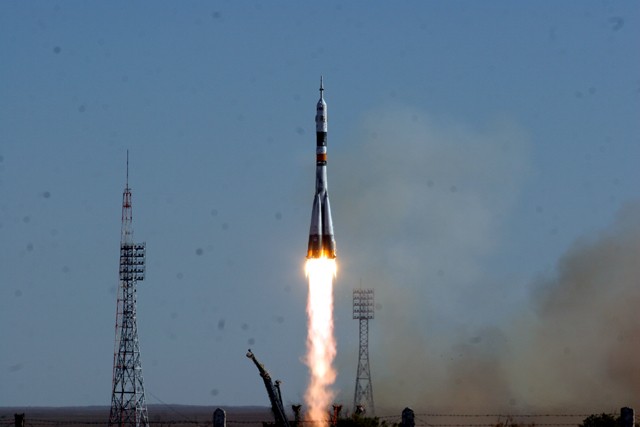 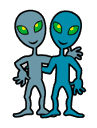 (6 февраля 2011г.)
(6 февраля 2012г.)
(6 февраля 2013г.)
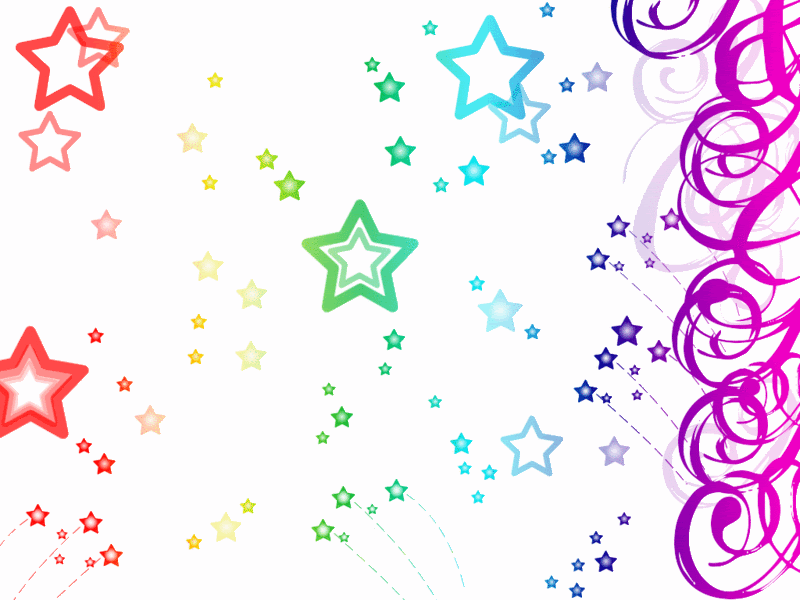 1
Кто доказал, что Земля движется вокруг Солнца?
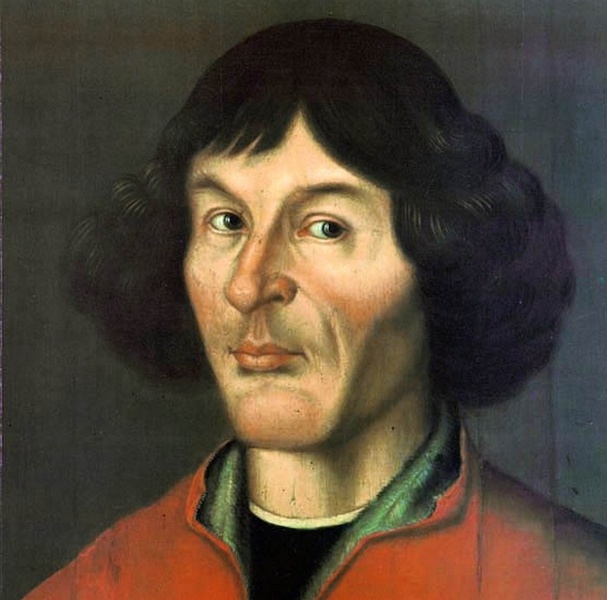 Н. Коперник
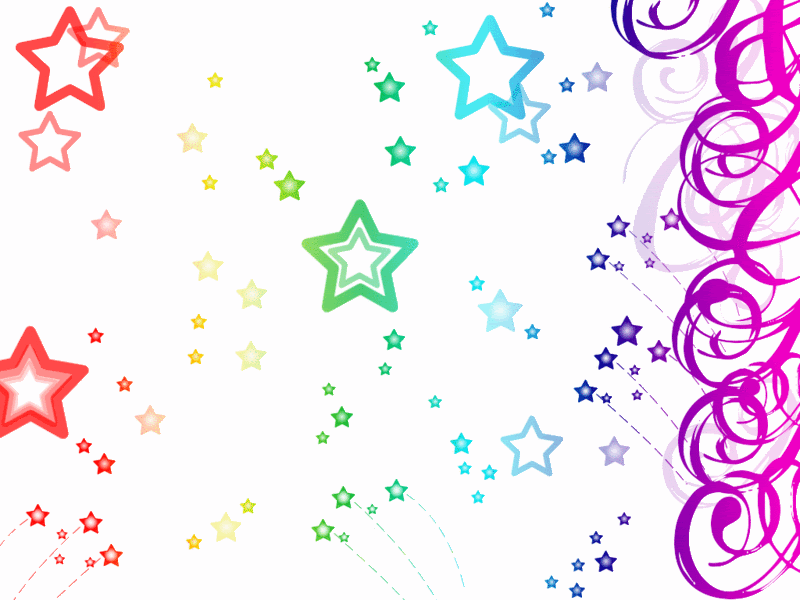 2
Кто был  первым человеком, вступившим на поверхность Луны 21 июля 1969?
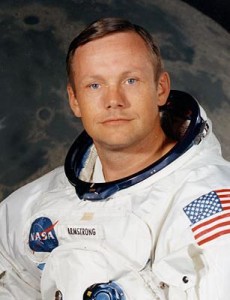 Н. Армстронг, Базз Олдрин
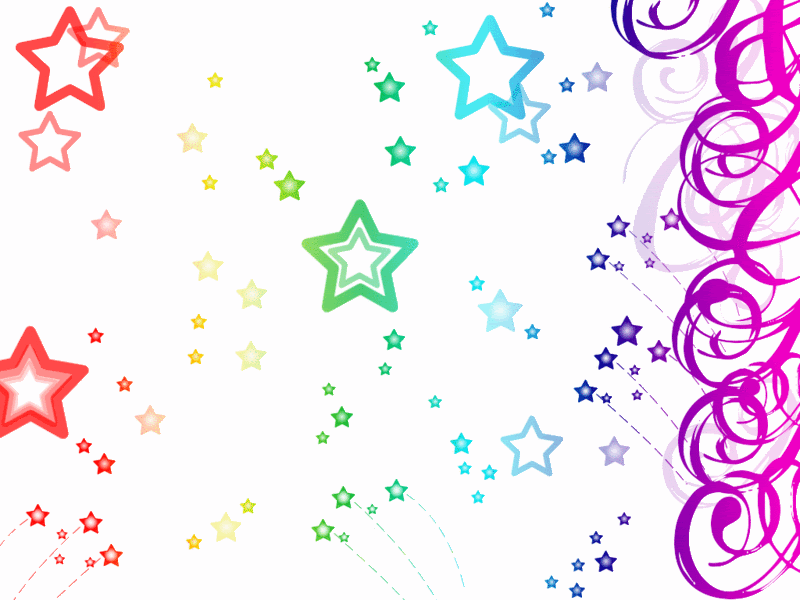 3
Назовите имя космонавта, который первым в истории  вышел в открытый  космос.
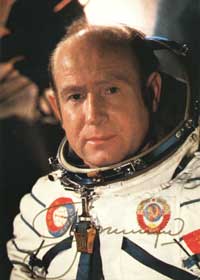 Леонов Алексей Архипович.
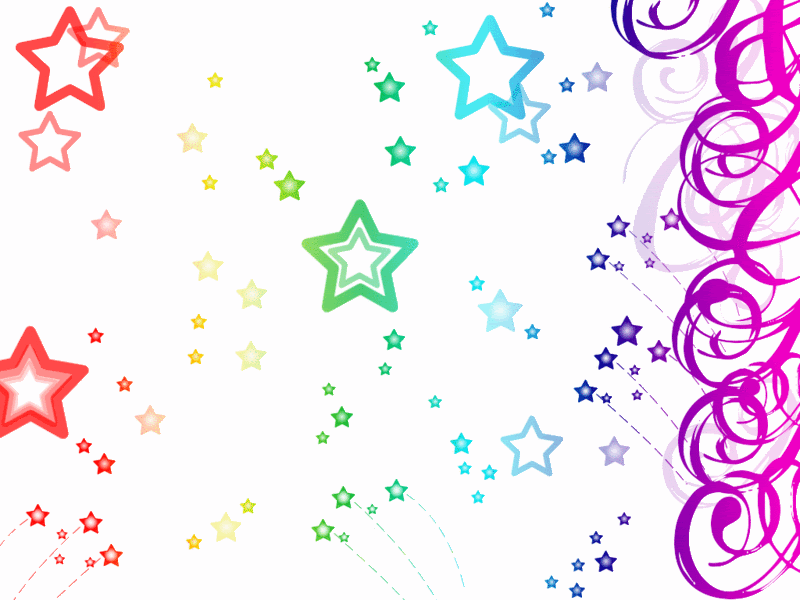 4
Кто был первым космическим туристом?
Деннис Тито
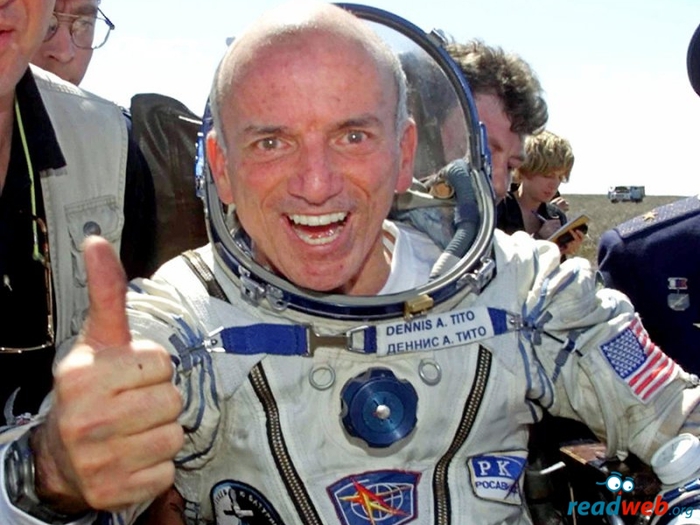 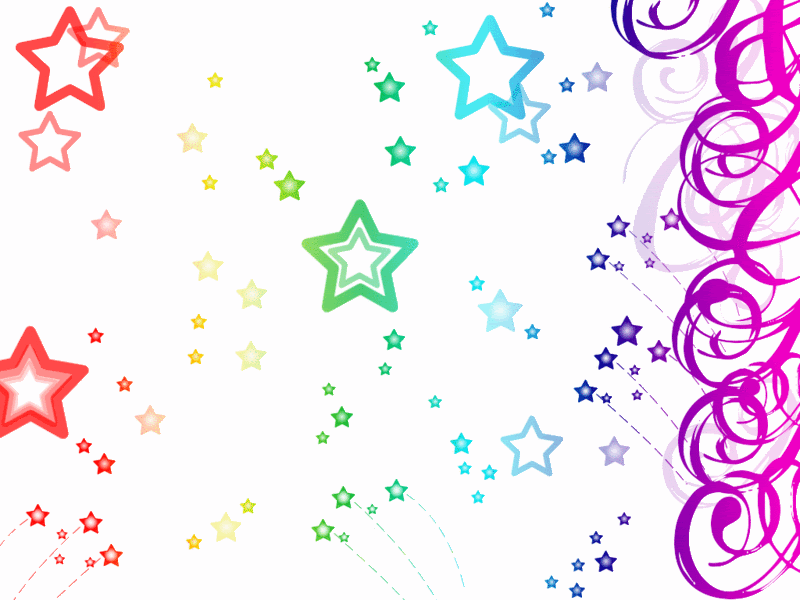 5
Кто был конструктором первого космического корабля?
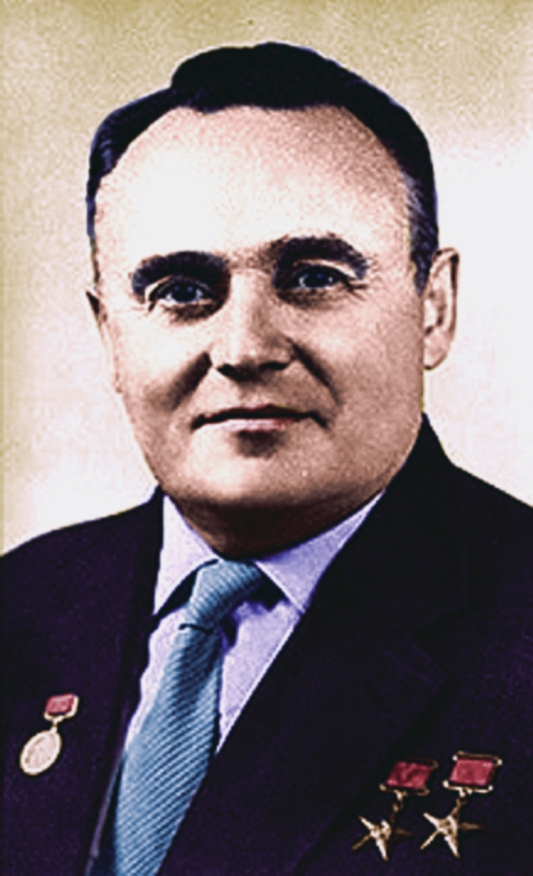 Сергей Павлович Королёв
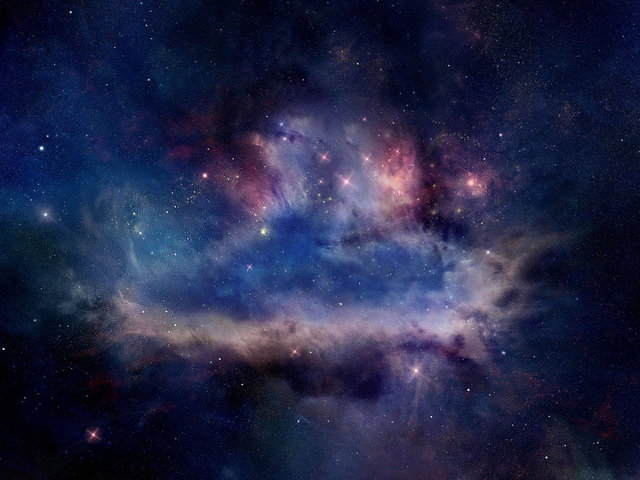 1
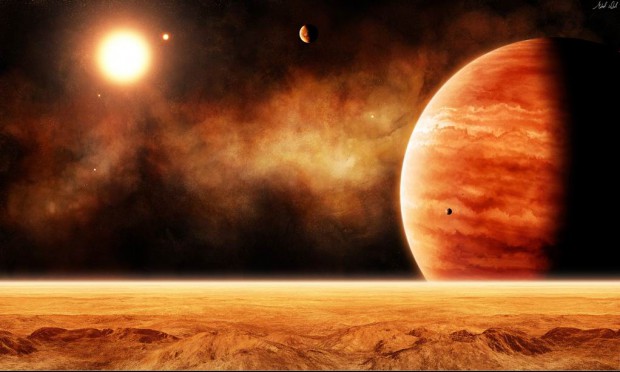 Марс
марс
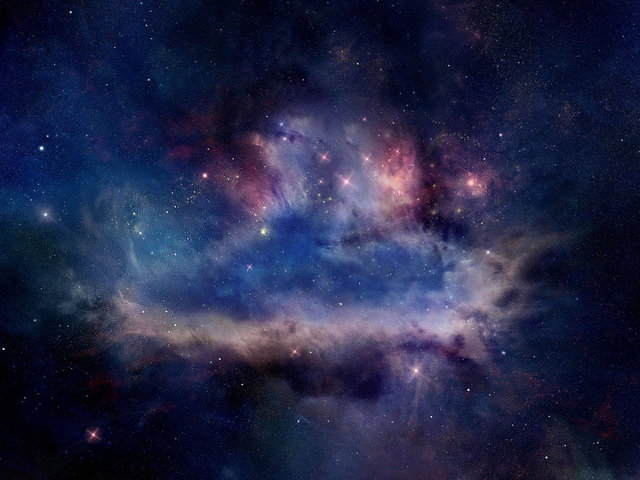 2
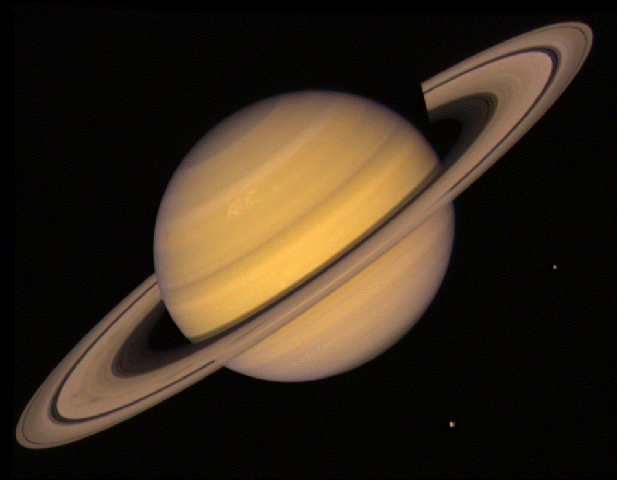 Сатурн
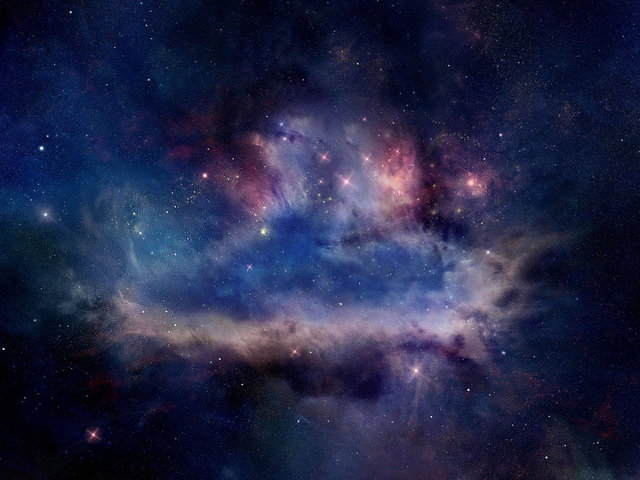 3
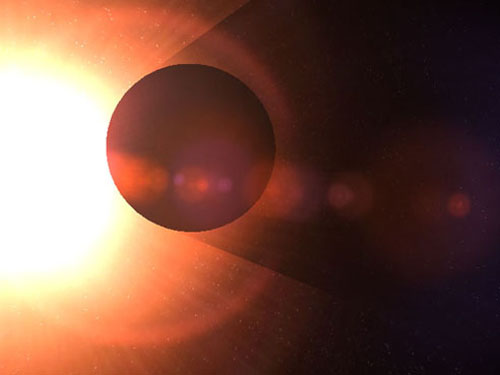 Меркурий
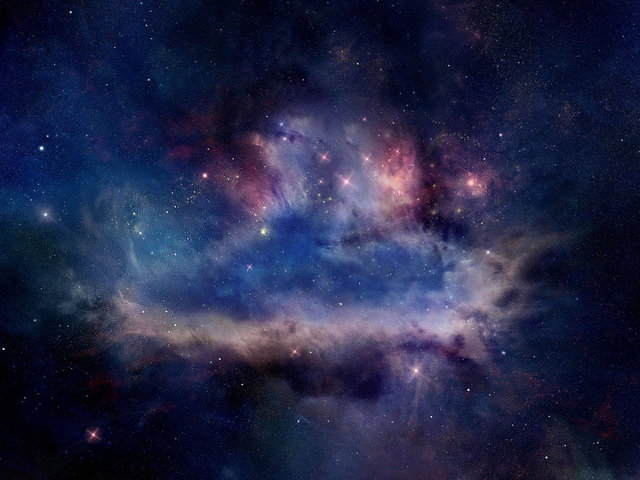 4
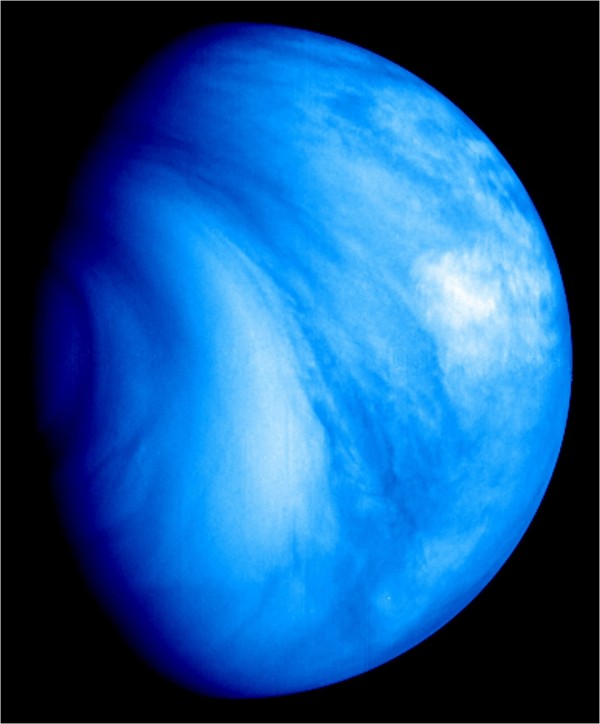 Венера
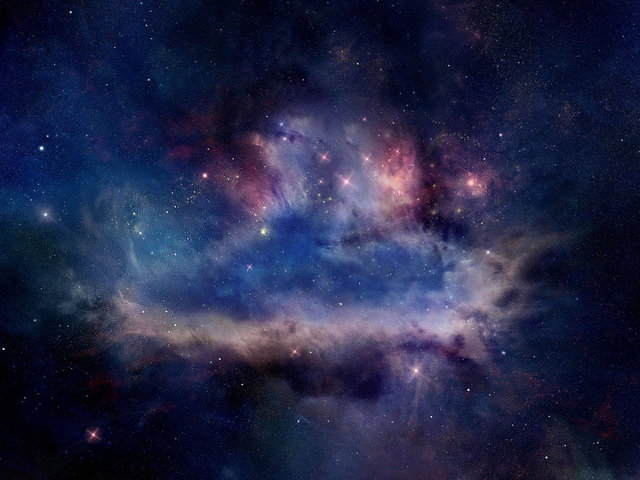 5
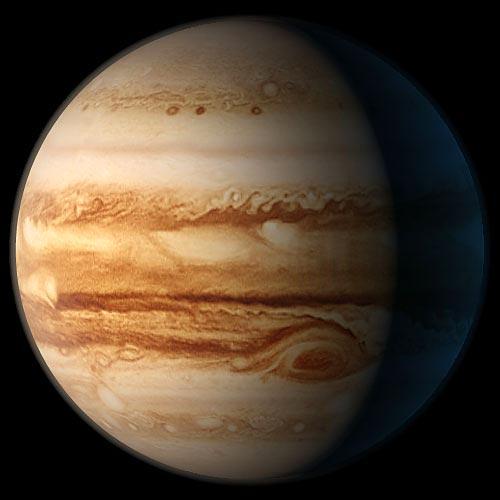 Юпитер
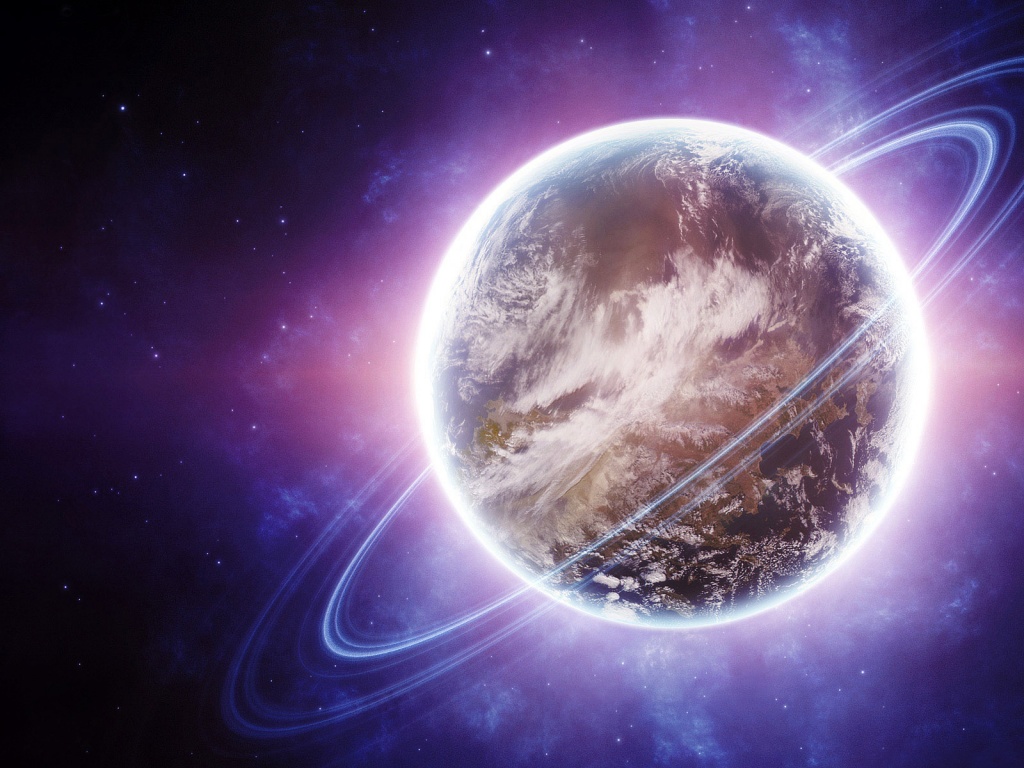 1
Какие живые существа, побывав в космосе, первыми возвратились на Землю живыми?
Собаки Белка и Стрелка 20 августа 1960 года.
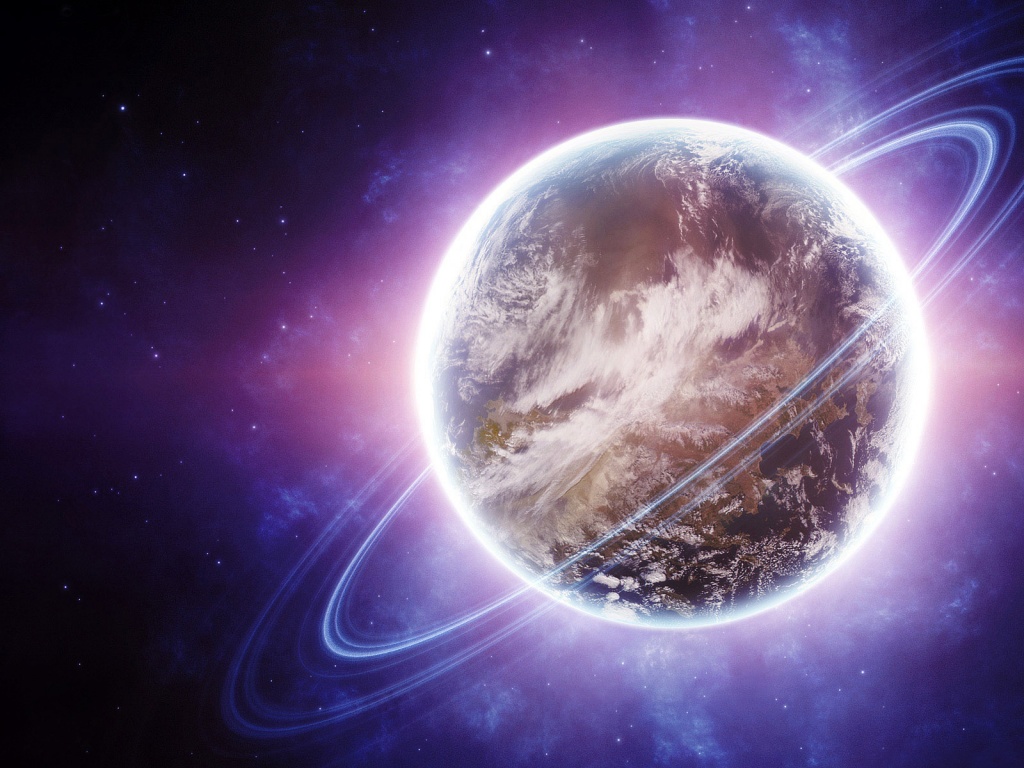 2
Как называется человек, испытывающий и эксплуатирующий космическую технику в космическом полете?
Космонавт
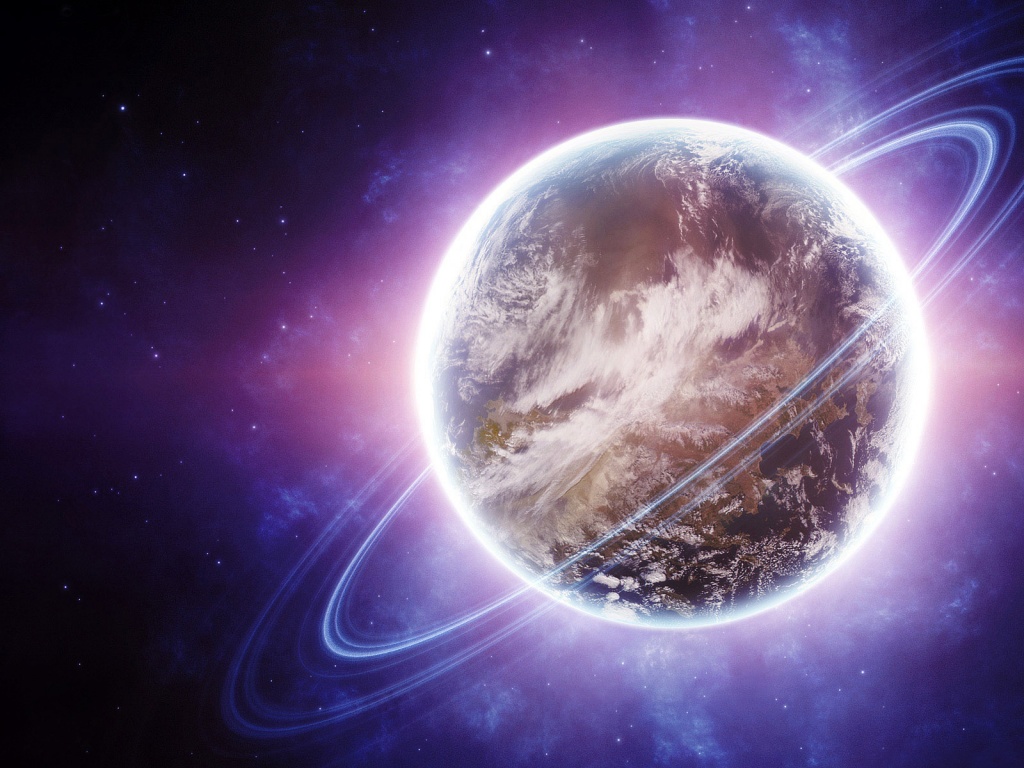 3
Сколько раз вокруг Земли облетел Ю.Гагарин?
Один раз
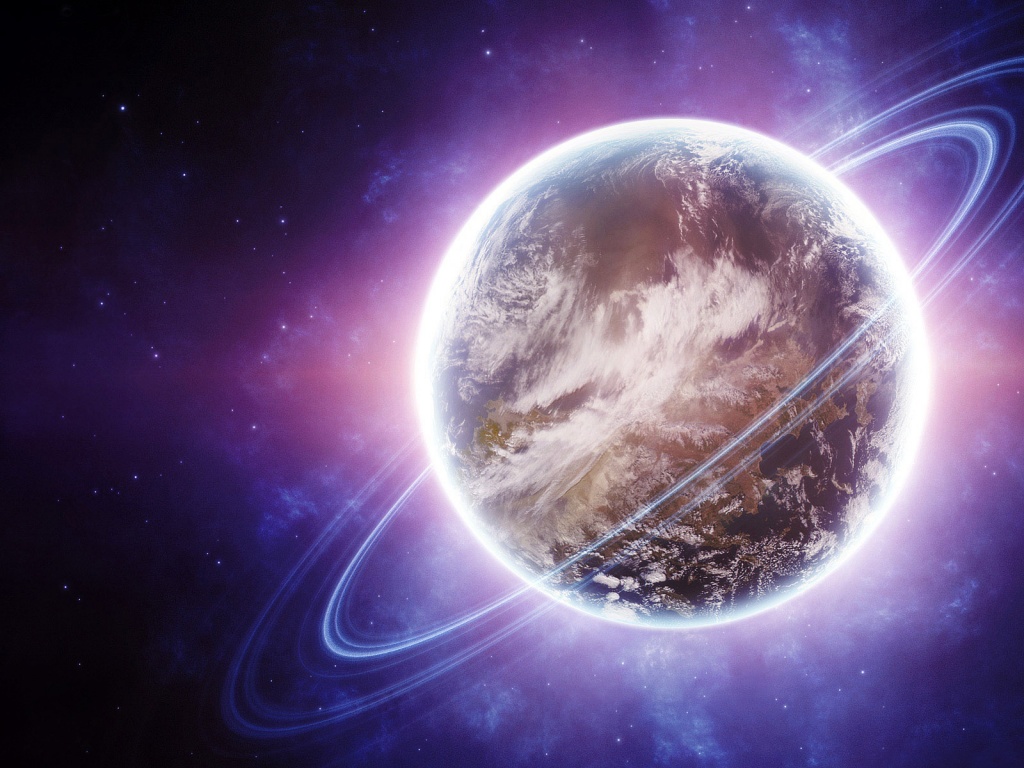 4
Какой был позывной у Ю.Гагарина?
«Кедр»
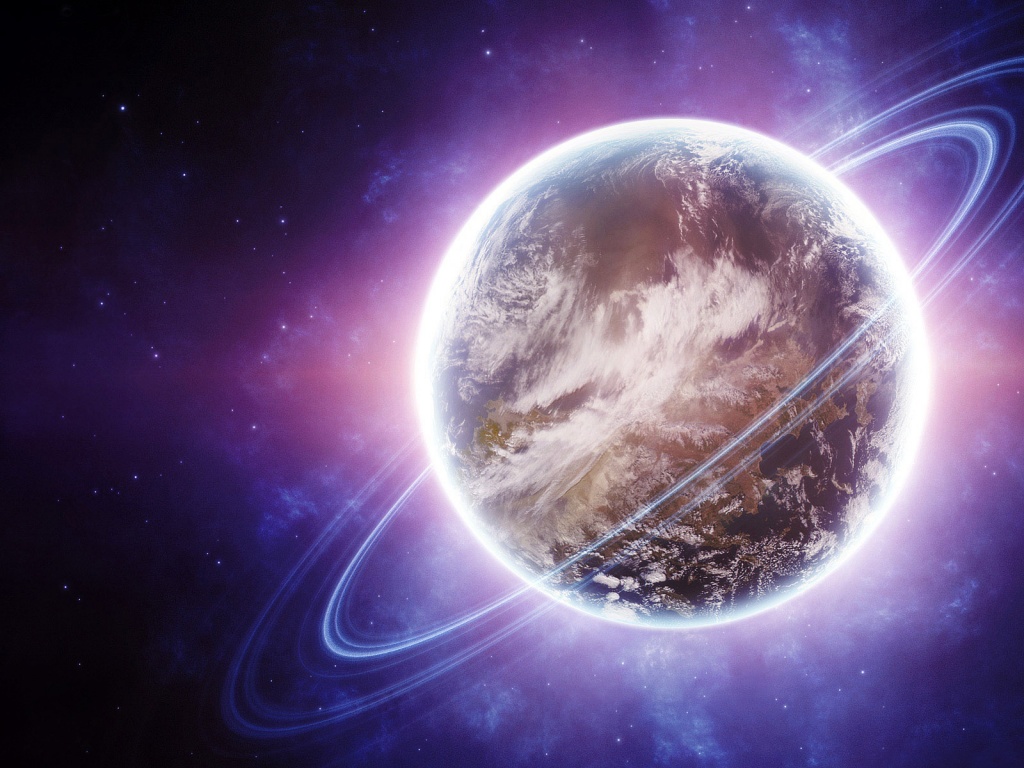 5
Что такое космические зонды?
Это беспилотные космические аппараты, на них нет людей, только аппаратура.